Sobre a interpretação de Marx
Raymond Aron
Estudo científico de Marx: filosófico e histórico
Vida de Marx: estudioso, homem de ação, ideologia quase-religiosa.
Destino de sua obra: heterogeneidade - artigos de jornais, panfletos, manuscritos, livro publicados em vida, livros póstumos etc. Qual a importância de cada qual?
Assuntos político, econômicos e históricos.
Opiniões contraditórias do próprio Marx.
Hierarquia de importância dos textos; qual o centro e a inspiração da doutrina? As grandes linhas do pensamento de Marx sugerem que sentido?
Remeter-se aos grandes livros (livros científicos).
Marxistas, marxólogos, marxianos
Marxista: a doutrina política, o pensamento oficial do estado comunista -  leninismo, stalinismo, doutrina do partido etc. (Marx disse: eu próprio não sou marxista.)
Marxólogo: especialistas no conhecimento e na interpretação científica de Marx; um cientista especializado.
Marxiano: exegese dos textos do próprio Marx; o que disse o indivíduo; se remete ao próprio pensamento original sem se prender a interpretações oficiais.
Períodos da vida de Marx:
Viveu 64 anos. Nasceu em Tréveris (1818) e faleceu em Londres em 1883.
Viveu em Londres desde o fracasso da revolução de 1848.
Jovem Marx (1835-1848): até o Manifesto Comunista (MC).
Velho Marx: MC como ponto de partida de um projeto que deságua em O Capital. Da filosofia para a política e para a economia. Diversos textos de circunstância.
Os escritos da juventude
Duas obras publicadas em vida: A sagrada família (Die heilige Familie) de 1845, Miséria da Filosofia de 1847 – resposta ao livro de Proudhon Filosofia da Miséria.
Dois artigos publicados: 
Introdução à crítica da filosofia do direito de Hegel (Zur Kritik der hegelschen Rechtsphilosophie - 1843) – livro da Boitempo: Crítica da filosofia do direito de Hegel contém essa Introdução (publicado em 1844 nos Anais franco-Alemães).
A questão judaica (Zur Judenfrage –) – livro da Boitempo: Sobre a questão judaica.
Obras da juventude posteriormente publicadas (1932)
São as obras mais importantes da juventude de Marx. Essenciais para compreender o itinerário de Marx.
Manuscritos econômico-filosóficos - 1844.
A ideologia alemã – 1846-1847 (“abandonada à crítica dos ratos”). Para Marx, permitiu que ele e Engels ajustassem seus próprios conceitos.
Antes da publicação só se conhecia fragmentos desses trabalhos.
Marx maduro as considerava “indignas de publicação”, ultrapassadas...
Marxólogos atuais dão grande importância a essas duas obras.
Um autor não é o juiz supremo quanto à importância respectiva de seus diferentes trabalhos
(Aron)
Marx da juventude
Mais o filósofo (hegeliano)
Caminhou em direção à economia e à sociologia...
Também certa concepção da história (vide o Prefácio da Crítica de Economia Política de 1859).
Outras obras do jovem Marx
Escritos Ficcionais – Escorpião e Félix e Oulanem – Publicado pela Boitempo. 
Tese de doutorado (Diferença entre a filosofia da natureza de Demócrito e a de Epicuro - Boitempo) - 1841;
Debates sobre a Liberdade de Imprensa e Comunicação – 1842- aparece em Liberdade de impresa da L&PM 1842. Artigo na Gazeta Renana (Rheinische Zeitung);
Debates sobre a lei referente ao fruto de madeira 1842 - Gazeta Renana – Os Despossuídos da Boitempo. 
Crítica à doutrina do estado de Hegel – 1843; 
Cartas a Arnold Ruge – 1843, aparece na edição da Boitempo de A questão judaica; 
Excertos dos Elementos de Economia Política de James Mill – 1844. Embrião dos Manuscritos econômico-filosóficos; 
A Sagrada Família – 1844
Teses sobre Feuerbach -1845 (ver anexo de A Ideologia Alemã – Civilização Brasileira);
Sobre o Suicídio – 1846. Tradução da Boitempo;
Miséria da Filosofia – 1846-1847;
Luta de Classes na Alemanha (com Engels) 1844-1850 (3 ensaios)
O Manifesto do Partido Comunista (com Engels) (1848) 
Demandas do Partido Comunista na Alemanha (com Engels) (1848) 
Salário, Trabalho e Capital (1849) 
A Revolução do Século 17 na Inglaterra (com Engels) (1850) 
As Luta de Classes na França de 1848 a 1850. Boitempo. Nova Gazeta Renana – 1850.
Marx maduro
O autor de O Capital é coerente com o jovem filósofo de Manuscritos econômico-filosóficos? 
O que o Marx de O Capital pensava daquele Manuscrito?
O que, em 1867, ele pensava da filosofia hegeliana?
O que pensava da crítica do jovem Marx a Hegel?
Marx achava que O Capital trazia a aplicação, à matéria da economia, de um método filosófico inspirado por Hegel?
O que podemos pensar hoje sobre esses dois períodos de Marx?
O projeto de Marx
Como cientista, trabalhou em um único livro.
De certo modo, um livro inacabado.
Projeto: crítica da economia política.
Um fragmento dessa crítica aparece no Prefácio de Para a crítica da economia política - 1859 - só descoberta em 1902 – (parcialmente em Os Pensadores), ou Prefácio de Contribuição para a crítica... (completo pela Martins Fontes). 
Há um livro enorme publicado primeiro em Moscou em 1939 (Grundrisse der Kritik der Politischen Ökonomie) – manuscrito de 1857-1858 de O Capital, considerado a primeira versão inacabada e imperfeita do único livro (“crítica da economia política” – do qual O Capital seria o tomo I). Descoberto em 1923. Veja Grundrisse da Boitempo.
Das Kapital
Apenas o tomo I foi publicado pelo próprio Marx. Em 1867.
Engels publicou, após a morte de Marx, os tomos II e III – os livros 2 e 3 de uma obra finalmente intitulada: O capital: crítica de economia política.
É um ajuntamento, ou trituração, dos manuscritos de Marx feito por Engels.
Tem, portanto, um pouco de Engels.
Teria Marx feito os tomos II e III à maneira de Engels?
O que significa a fórmula: crítica da economia política
Possuímos apenas fragmentos da obra de conjunto que Marx quis escrever.
Visões extremas, mas respeitáveis:
Schumpeter: por seus conceitos, suas categorias, seu método de análise no livro I de O capital, Marx é um discípulo de Ricardo e pertence à economia política inglesa do século XIX.
Mas ele queria fazer uma crítica, usou conceitos e método de Ricardo para elaborar uma crítica.
O sentido da crítica
Mais geral: estudo da força e da fraqueza do pensamento econômico aplicado à realidade capitalista.
Interpretação e explicação do modo de funcionamento de uma economia capitalista.
Posiciona a economia capitalista na evolução histórica de diferentes regimes econômicos.
Analisa uma espécie de desenvolvimento necessário da economia capitalista em direção à catástrofe final. Será? 
A tese forte, genial e difícil de se realizar: as categorias do pensamento econômico só se explicam pela própria realidade econômica. Inovação metodológica?
Textos em estados diversos de acabamento
Manuscritos econômico-filosóficos como um texto inacabado. Marx tinha só 25 anos. Seria o texto absolutamente rigoroso em toda frase?
Parece que ele escrevia para si mesmo reflexões sobre o mundo e sobre a filosofia de Hegel. Texto de autorreflexão.
Separar:
Manuscrito acabado e pronto para ser impresso (druckreif).
Manuscrito guardado entre papéis, que aparentemente não esta pronto para ser lido.
Problemas de interpretação do velho Marx
Só publicou o volume I de O Capital.
Longe de esgotar o conteúdo do projeto de crítica da economia política.
Problema de ajuntamento de manuscritos inacabados nos tomos II e III.
Qual o centro vivo do pensamento de Marx? Responder a essa questão antes de navegar pelo manuscritos e ajuntamentos de Marx.
Obras do velho Marx
Revolução e Contrarrevolução na Alemanha (1852)
O Dezoito Brumário de Louis Bonaparte (1852) – Paz e Terra.  
Revelações sobre a Colônia Comunista de Trial (1852) 
Formações Econômicas Pré-Capitalistas (1857) – Paz e Terra.
Grundrisse (1857-1958) – Boitempo.
Contribuição para a Crítica à Economia Política (1859) – Martins Fontes. 
Teorias da Mais Valia, Vol. 1 a 3 (1861-1863). Aparece em Para a Crítica da Economia Política. Manuscrito de 1861-1863, Cadernos I a V, terceiro Capítulo – o capital em geral. Editora Autêntica. Coleção Economia Política e Sociedade.
Proclamação na Polônia (1863) 
Salário, Preço e Lucro (1865) – Centauro editora.  
O Capital, Vol. 1 (1867) 
A Abolição da Propriedade da Terra (1869) 
Resolução da Conferência de Londres sobre a Ação Política da Classe Trabalhadora (com Engels) (1871) 
A Guerra Civil na França (1871) – Boitempo.
A Alegada Ruptura na Internacional (com Engels) (1872)
Relatório para o Congresso de Hague (1872) 
Conspectos do Livro de Bakunin  “Estatismo e Anarquia” (1875) 
Para a Polônia (com Engels) (1875) 
Luta de classes na Rússia (com Engels) - ensaios e cartas (1875-1894). Boitempo.
Crítica ao Programa de Gotha (1875) – Boitempo.
Reformistas no Partido Social-Democratica da Alemanha (com Engels) (1879) 
Carta Circular a Bebel, Liebknecht, Bracke, et. al. (com Engels) (1879) 
Notas Marginais  sobre o Lehrbuch der politischen Okonomie de Adolph Wagner (1880)
Introdução ao Programa do Partido dos Trabalhadores Franceses (1880) 
O Capital, Vol. 2 (1885) 
O Capital, Vol. 3 (1894).
Questões fundamentais...
O que resta de filosofia em O Capital?
O Marx de 1867 é o filósofo de 1844?
Compara-se dois manuscritos inacabados!
Não há um texto acabado em que nos basearmos!
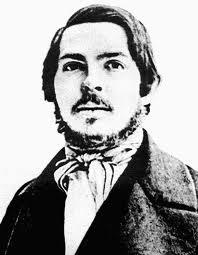 Papel de Engels
Amigos desde 1845. Ver bibliografias.
O que Engels trouxe a Marx de 1845 a 1848?
Engels tinha um conhecimento maior da realidade econômica (da prática).
Pequeno artigo de Engels com crítica dos conceitos da economia política nos Anais Franco-Alemães => Esboço de uma crítica da economia política.
Dos dois, apenas Marx era um gênio.
Engels reconhecia isso. Enfatizava a “concepção materialista da história”.
A concepção materialista da história
Não é o ponto forte da obra de Marx.
O que Marx achava de Anti-Dühring e A Dialética da Natureza? Ensaios engelsianos de filosofia materialista ligados à concepção materialista da história.
Anti-Dühring (O Senhor Eugen Dühring Revoluciona a Ciência) trata-se de uma resposta ao filósofo Eugen Dühring, que havia produzido a sua própria versão de socialismo, com a intenção de substituir o marxismo. Uma  tentativa “de produzir um levantamento enciclopédico de nossa concepção dos problemas filosóficos, científico-naturais e históricos.” Parte do livro foi publicado separadamente na obra Do Socialismo Utópico ao Socialismo Científico.
Obras só de Engels na biblioteca do professor
Esboço de uma crítica da economia política – 1844 – no stoa.
A situação da classe trabalhadora na Inglaterra – 1872 – Boitempo. 
Anti-Dühring – 1883 – Boitempo.
A dialética da natureza – 1883 -  Paz e Terra. 
A origem da família, da propriedade privada e do estado – Livros escala.
Os escritos filosóficos do velho Engels influenciaram o marxismo mais do que os escritos filosóficos do jovem Marx.
Marx concordava com o pensamento filosófico de Engels?
Engels não ofereceu uma filosofia de primeira grandeza.
Não parece ser o testamento filosófico de Marx!
Relação entre economia e filosofia
Dificuldade oriundas das interpretações históricas da obra de Marx.
O materialismo histórico e dialético de Marx não seria o de Engels.
Tornou-se a ideologia oficial de um grande movimento social.
A passagem de Marx para o marxismo deve-se às interpretações de Engels, Bebel, Liebeknecht, Kautsky (ideólogo oficial da Segunda Internacional) e outros. 
Papel da socialdemocracia alemã.
Só a filosofia de Marx se tornou o cérebro pensante para massas atuantes.
Debate teórico de temas de O Capital se mesclaram a questões politicas práticas (medida legislativa, reforma social...).
Debate científico contaminado
Discussões científicas sobre a significação das ideias de Marx.
Disputas políticas de significação do marxismo.
Até 1917:disputas no interior da Segunda Internacional.
Dissolução do movimento com a criação da Terceira Internacional pelo bolcheviques.
Facções rivais no interior da Terceira Internacional.
O que Marx disse exatamente passou a importar menos nas disputas doutrinais.
Dissociação entre marxologia e marxismo.
O que Marx quis dizer?
Qual foi o pensamento dele no século XIX?
Debate marxológico central:
Relação entre o jovem  e o velho Marx.
Relação entre filosofia e economia.
Opiniões extremas:
Marx é discípulo de Ricardo (Schumpeter).
O capital está impregnado do pensamento de Hegel (Aron cita Jean Hyppolite).
Marx: a filosofia está terminada, é preciso realizá-la (grandeza e fraqueza de Marx).
Filosofia hegeliana como o término da filosofia clássica.
A verdadeira filosofia está no pensamento e na interpretação do mundo a partir da economia.
Implicações sérias desta tese!
Concepção revisionismo da marxologia
Lukacs reconheceu a importância do pensamento hegeliano do jovem Marx.
Implicações políticas dessa via de intepretação (condenada pelo marxismo oficial).
Aron reduz a importância do jovem Marx, sem ser marxista “oficial” (ele nem é marxista em qualquer sentido!)
Guia de literatura marxista
Intelectuais militantes da Segunda Internacional: Kautsky, Hilferding (Ministro das finanças da República de Weimar e autor de O Capital Financeiro), Max Adler e Fritz Adler (austríacos), Otto Bauer, russos (Plekhabov, Bukharin, Trotsky, Lenin) => para eles não haveria diferença em marxismo e marxologia!
Literatura marxista soviética (ver a obra dos padres Gustav Wetter e Bochenski).
Literatura chinesa (obra de Mao Zi Tung) => mais “desenvolvimento criador  do marxismo” do que marxologia. 
Literatura semimarxista: Lukacs (História e Consciência de Classe), Karl Korsch (Marxismo e Filosofia) => ênfase nas obras de juventude.
No entre guerras: Henri de Man, Para além do marxismo e Psicologia do Socialismo.
Pós guerra: Maximilien Rubel (marxólogo), Harry Acton (critica o marxismo soviético), padre Calvez, na França (O pensamento de Karl Marx – 1962 – Taraves Martins), ênfase nas obras de juventude; padre Bigo (jesuíta), Henri Bartoli (economia marxista).
Outros...
Em alemão: Heinrich Popitz e Erich Thier.
Importante também a discussão entre marxistas e marginalista (Böhm Bawerk). Dissertação do professor Guena.
Lichtheim (introdução ao marxismo).
Trabalhados pelo professor
Perry Anderson, A crise da crise do marxismo, introdução a um debate contemporâneo => balanço das transformações do pensamento de esquerda, os paradoxos da evolução do pensamento marxista desde a metade dos anos 1970, discute a interpretação estruturalista do marxismo.
Giannotti, Certa herança marxista => a capacidade do textos de Marx permite compreender aspectos da contemporaneidade. Enfatiza a obra de Marx como uma crítica da racionalidade capitalista. 
Roman Rosdolsky, Gênero e estrutura de O Capital de Karl Marx, mostra a evolução do pensamento de Marx comparando os Grundrisse com a Teoria sobre a mais-valia e com O capital. 
David Harvey, Para entender O Capital, genial exposição didática de um geógrafo, ênfase na interpretação da dialética em Marx.
Lukács, O jovem Marx e outros escritos de filosofia: uma coleção de escritos de Marx  comentada por quem é considerado, por alguns, o maior filósofo marxista do século XX.
Outros...
Jaques Attali, Karl Marx ou o espírito do Mundo, economista que foi assessor de François Mitterrand. O lado “liberal” de Marx!
Meghnad Desai, A vingança de Marx: a ressurgência do capitalismo e a morte do socialismo estatal,  genial  estudo de Marx do professor da London School, na linha de o lado “liberal” de Marx. 
Jorge Grespan, Karl Marx, A mercadoria, comentários ao primeiro capítulo do Capital de um professor de história da FFLCH-USP.
Helmut Reichelt, Sobre a estrutura lógica do conceito de capital em Karl Marx. Investiga a relação da dialética materialista com  a hegeliana.
Jacques Bidet, Explicação e reconstrução de O Capital. Repassa e comenta as contribuições de Habermas, Derrida, Focault, entre outros, na reinterpretação de O Capital.
Alfredo Saad Filho, O Valor de Marx, examina o método de Marx e sua teoria do valor.
Daniel Bensaïd, Marx, O Intempestivo: grandezas e misérias de uma aventura crítica (séculos XIX e XX). Marx desvendado como um cientista alemão fazendo ciência no ocidente.